Befreiungs Seminar

18.00
Kenne deinen Auftrag, deinen Herrn und deinen Feind!
18.45
Anzeichen für Dämonisierung
(Pause)
20.00
Einfallstore für Dämonen 1
Befreiungs Seminar

10.00 - Einfallstore für Dämonen 2

11.00 - Können (wiedergeborene) Christen Dämonen haben?

12:30 - Essen

14:00 - Wie treiben wir Dämonen aus?

15:00 - Gruppenlossage/Befreiung

17:00 - Frei bleiben

Fragen/Antworten/Einzelgebete (20.00 Ende)
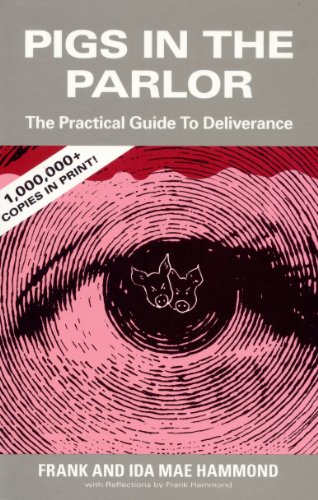 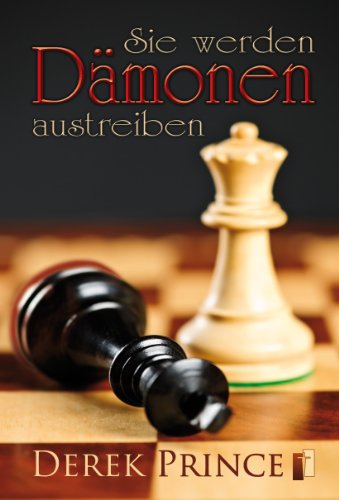 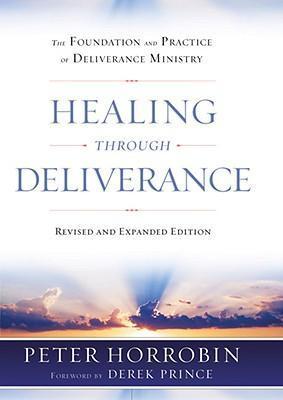 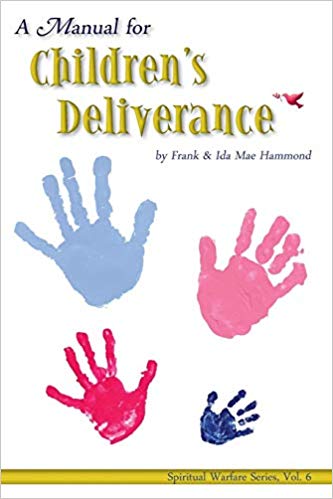 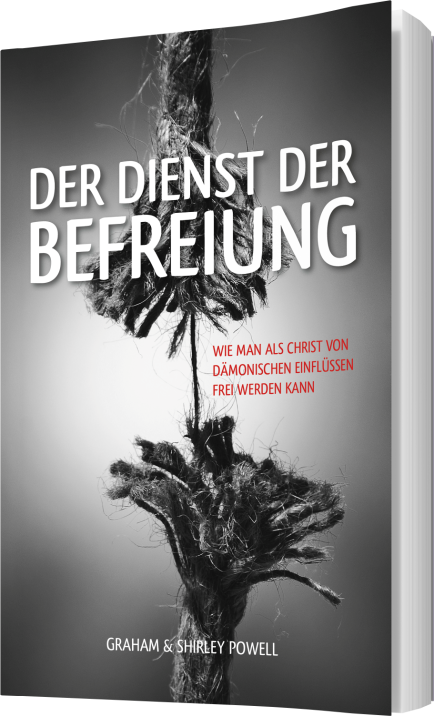 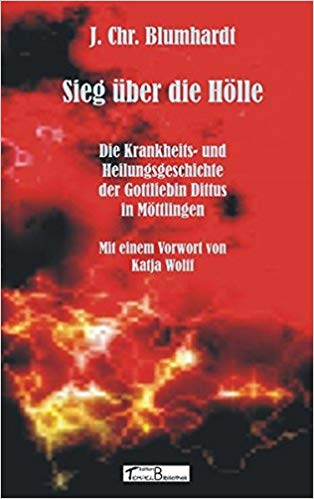 Kenne deinen Auftrag!Kenne deinen Feind!
Offenbarung12, 7-9Und es entstand ein Kampf im Himmel: Michael und seine Engel kämpften gegen den Drachen; und der Drache und seine Engel kämpften; 
aber sie siegten nicht, und ihre Stätte wurde nicht mehr im Himmel gefunden. 
Und so wurde der große Drache niedergeworfen, die alte Schlange, genannt der Teufel und der Satan, der den ganzen Erdkreis verführt; er wurde auf die Erde hinabgeworfen, und seine Engel wurden mit ihm hinabgeworfen.
Lukas10,18-19

Da sprach er zu ihnen: Ich sah den Satan wie einen Blitz vom Himmel fallen. 
Siehe, ich gebe euch die Vollmacht, auf Schlangen und Skorpione zu treten, und über alle Gewalt des Feindes; und nichts wird euch in irgendeiner Weise schaden.
Epheser6,12

…denn unser Kampf richtet sich nicht gegen Fleisch und Blut, sondern gegen die Herrschaften, gegen die Gewalten, gegen die Weltbeherrscher der Finsternis dieser Weltzeit, gegen die geistlichen [Mächte] der Bosheit in den himmlischen [Regionen].
Was sind Dämonen?
- «Geister»; körperlose Wesen, die einen menschlichen Körper   beherrschen/kontrollieren wollen
- «unreine Geister» (Mark. 1,26) drängen Menschen zur Sünde
- «böse Geister» (Richter 9,23, Apg. 19,12)    wollen Menschen zerstören
- Diener Satans (gefallene Engel?)
- Sie haben einen Willen (Matt. 12,44: «Ich will in mein…»)
- Sie haben Emotionen (Jak. 2,19: «Die Dämonen zittern…»)
- Sie haben Intellekt (Mark. 1,24: «Ich kenne dich, Jesus!»)
- Sie haben ein Ich-Bewusstsein («Legion ist mein Name»)
- Sie haben Sprachfähigkeit
Arten von Dämonen in der Bibel
▪ Geist der Krankheit (Luk. 13,11, Matt. 12,22)
▪ Geist der Eifersucht (4. Mose 5,14)
▪ Geist der Angst (1. Sam. 16,14)
▪ Geist des Jähzorns (1. Sam. 19,9-10)
▪ Geist der Hurerei (Hosea 4,12; 5,4)
▪ Lügengeist (2. Chron. 18,22)
▪ Geist der Wahrsagerei (Apg. 16,16)
BFD Seminar

10.00
Kenne deinen Auftrag, deinen Herrn und deinen Feind!
Anzeichen für Dämonisierung
(Pause)
11.15
Einfallstore für Dämonen
(Pause)
12.15
Können (wiedergeborene) Christen Dämonen haben?
Max .13:30 
Essen
ca. 15:00
Wie treiben wir Dämonen aus?
16:00
Gruppenlossage/Befreiung
Einzelgebete
„Anzeichen/Alarmglocken“
2.1 Anzeichen einer möglichen Dämonisierung

Körperliche/seelische Krankheit
Gefangen-Sein in Sünden/ Eifersucht / Angst / Hurerei / Homosexualität
Sucht
Wahrsagerische Fähigkeiten  - 3 Mose20,27
Geistwesen/Gestalten/ Verstorbene  sehen - 3 Mose20,27
Stimmen hören
Zwänge im Tun und Denken
Essstörung
Jähzorn
Selbstverletzungen
Übelkeit bei Gebet oder Lobpreis
Schmerzen, die bei Gebet herumwandern im Körper
Plötzliches bewusstlos werden/einschlafen (bes. in Gegenwart Gottes...)
Atemnot
Ständig wiederholende Alpträume 
Sprechen im Schlaf  
Ständige Todesängste/Gedanken…
Manifestationen bei Gebet (Zittern, Schreien, Druck, Krämpfe, Kreislauf Atmung  usw. )
Übelkeit bei Gebet oder Lobpreis
Den Namen von Jesus auszusprechen macht Mühe…
Innere Kämpfe während der Buße und Taufe; 
Verblendung "Rolladen runter"
-> Wir brauchen Geisterunterscheidung!!!
Nicht alles ist dämonisch
Seele (Denken/Wille) muss erneuert werden
Römer 12,2
Sündiges «Fleisch» muss sterben; wir sollen im Geist leben
Römer 8,13; Galater 5,16-25
Unterscheidung zw. Dämonisierung und geistlichen Angriffen von außen
Epheser 6,11-12
Gebet um „Unterscheidung der Geister“
1. Korinther 12,10
Befreiungs Seminar

18.00
Kenne deinen Auftrag, deinen Herrn und deinen Feind!
18.45
Anzeichen für Dämonisierung
(Pause)
20.00
Einfallstore für Dämonen 1
„Einfallstore“
5 Mose 32:16-17 
* Sie erregten seine Eifersucht durch fremde Götter; durch Greuel erzürnten sie ihn. * Sie opferten den Dämonen, die nicht Gott sind, Göttern, die sie nicht kannten; neuen Göttern, die aus der Nähe gekommen waren, die eure Väter nicht gefürchtet haben. 

1 Kor 10:19-21
* Was sage ich nun? Dass das Götzenopfer etwas sei, oder dass ein Götze etwas sei? * Nein, aber dass sie das, was sie opfern, den Dämonen opfern und nicht Gott! Ich will aber nicht, dass ihr in Gemeinschaft der Dämonen geratet. * Ihr könnet nicht des Herrn Kelch trinken und der Dämonen Kelch; ihr könnet nicht am Tische des Herrn teilhaben und am Tische der Dämonen!
Okkulte Praktiken   aktiv & passiv: - Wahrsagerei: Tarotkarten, Kaffeesatz lesen, Handlesen,   Horoskope, Sternzeichen, - Kontaktaufnahme mit Toten/Medium, Gläserrücken  „Charly Charly“- Engelverehrung, Geisführer/Channeling, - Schamanismus- Pendeln, Meditation, Hypnose,  - Geistheilung, Reiki, Akupunktur, Akupressur,  Fußreflexzonen-Massage- Yoga, Thai Chi, Fernöstl. Kampfsport - Homöopathie, Anthroposophie, Wünschelrute- Heilsteine

Vorfahren mit okkulten Sünden
Gegenstände im Haus - Afikanische Masken/Artifakte, - Drachen/Schlangen,- Gegenstände/Bücher mit Esoterik, Zauberei       -> Elfen/Feen/Einhörner, …- Buddhas, Totenköpfe, „Weihachten“, - Kruzifixe/Rosenkränze, Koran …- Bilder (Buddha, Maria, Pharao, Sphinx,       isl. Kalligraphie…)
Befreiungs Seminar

10.00 - Einfallstore für Dämonen 2

11.00 - Können (wiedergeborene) Christen Dämonen haben?

12:30 - Essen

14:00 - Wie treiben wir Dämonen aus?

15:30 - Gruppenlossage/Befreiung

17:00 - Frei bleiben

Fragen/Antworten/Einzelgebete (20.00 Ende)
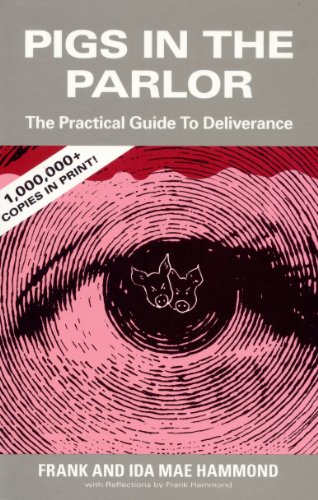 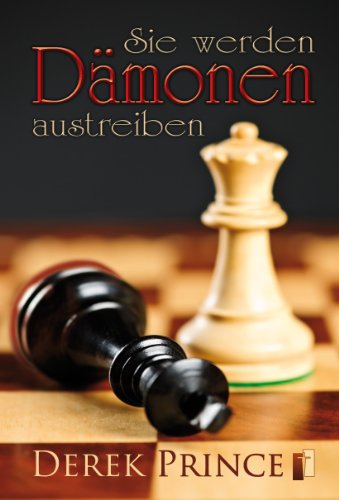 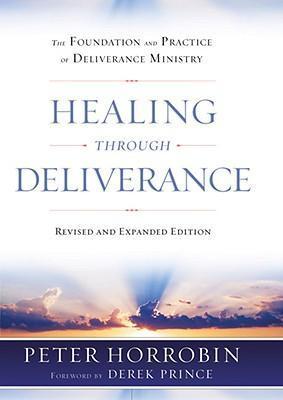 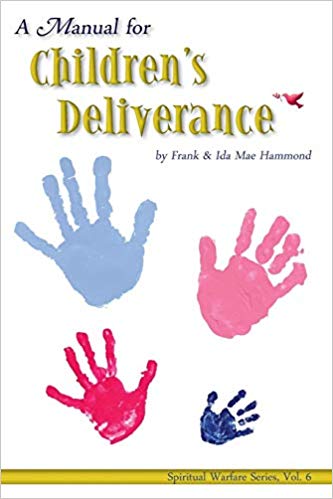 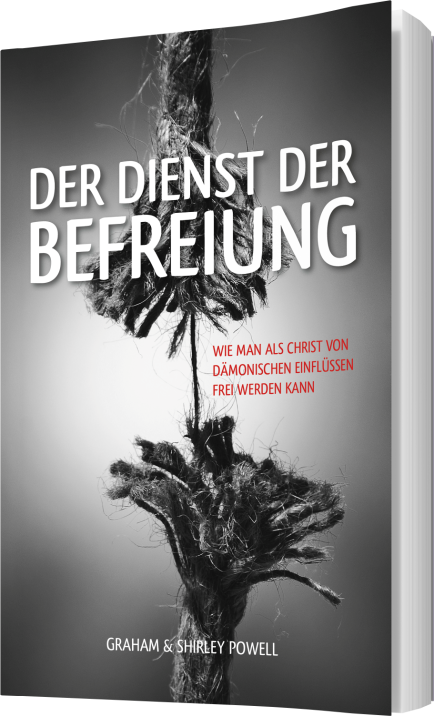 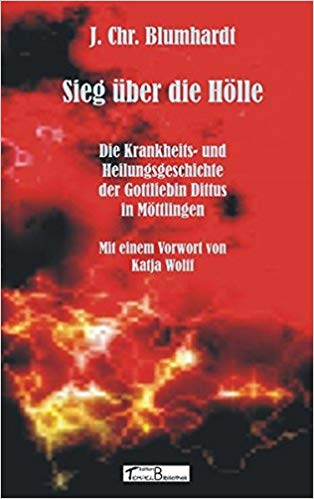 Karten/Rollenspiele mit Zauberei/Hexerei
Familienaufstellung (Spiritismus!)
Misshandlung, Missbrauch, 
Mannipulation/Abhängigkeit/Zauberbande
Trauer, Trauma, Schmerz- & Schockerfahrung
Alkohol- und Drogenkonsum (bes. bewusstseinserweiternde)
Filme (Zauber-, Gewalt-, Horror-, Sex-)
Musik (Rock, Metal, u.v.m -> Geister hinter der Musik Rebellion, Unreinheit,Zorn…)
AC/DC „Hells Bells“
Ich bin grollender Donner, ein WolkenbruchIch komme über euch wie ein WirbelsturmMeine Blitze zucken über den HimmelDu bist noch jung, aber du wirst sterbenIch mache keine Gefangenen, verschone kein LebenKeiner, der sich mir widersetztIch habe meine Glocke, ich nehme ich dich mit in die HölleIch werde dich kriegen, Satan kriegt dich!Glocken der HölleJa, Glocken der HölleFür dich läute ich die Glocken der HölleIch bin schon ganz heiß, Glocken der Hölle!Ich werde dir düstere Gefühle dein Rückgrat rauf und runter jagenWenn du ein Bösewicht bist, dann bist du ein Freund von mirSieh, wie mein weißes Licht die Nacht zerteiltDenn wenn Gott auf der Linken ist, bleibe ich auf der Rechten
Sünde im sexuellen Bereich (z. B. , Pornographiesucht, Prostitution)
In Sünde leben/bleiben, nicht bekennen/lossagen, verharmlosen (Mord, Zorn; Habsucht, Hass, Lust, Essen, Unglaube, Kritik, usw.)
Die Zunge(Lügen/Ironie/Sarkasmus,  Hohn/Spott/…)
Flüche Selbst, von anderen....vom „Freimaurerfluch“ bis zum „Ich bin halt so…“auch „Biblische Flüche“ -> Israel, Basdard, Vater Mutter, 
Mord Mord, Selbstmord, Abtreibung!...

Irrlehren/"falsche Geister" (Islam, Zeugen Jehovas, Mormonen, Scientology, Katholizismus, Allversöhnung, 7Tage Adventismus…)
Ablehnung/Minderwertigkeit (Lügen, Flüche… KÖNNEN Türen öffnen)
Angst (KANN in jeder Form Türen öffnen)
Befreiungs Seminar

10.00 - Einfallstore für Dämonen 2

11.00 - Können (wiedergeborene) Christen Dämonen haben?

12:30 - Essen

14:00 - Wie treiben wir Dämonen aus?

15:30 - Gruppenlossage/Befreiung

17:00 - Frei bleiben

Fragen/Antworten/Einzelgebete (20.00 Ende)
Können wiedergeboren Christen Dämonisiert sein?
4.1 Terminologie: "unter Einfluss stehen" und "Raum geben"
„daimonizo“ Verbform von „daimon“ im passiv -> dämonisiert/ unter Einfluss von Dämonen stehen
NICHT "besessen“, was Besitzansprüche Satans impliziert.
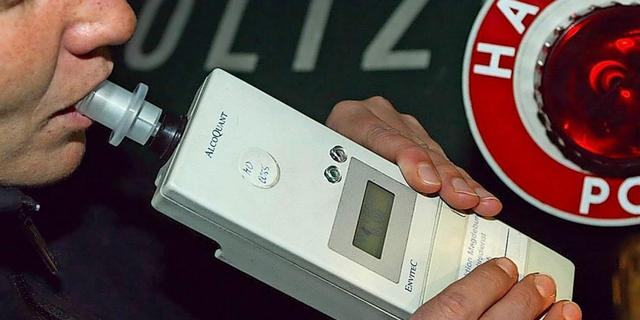 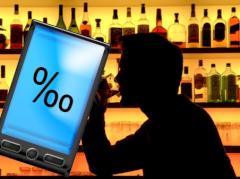 Beispiel aus der Bibel…
Epheser4, 26-27
1) Zürnt ihr,…
2) … so sündigt nicht; …
3) …die Sonne gehe nicht unter         über eurem Zorn!... 
4) …Gebt (so) nicht Raum dem Teufel (in euch)!
4.2 Es sollte nicht so sein! (1.Joh 5,18) Aber...

…wenn keine vollständige/richtige Wiedergeburt stattfand!!! 
- Keine richtige Buße 
- Keine (Glaubens)Taufe 
- Kein Heiliger Geist!!!
4.2 Es sollte nicht so sein! (1.Joh 5,18) Aber...
...wenn vor/bei/nach ihrer Bekehrung nie um Befreiung gebetet wurde (Mk 16,17; Apg 8,7-12)
 
...oder durch verharren in Sünde -> dem Teufel Raum geben (Eph4,26/27) 

...oder einem man sich einem falschen Geist öffnet (2.Kor11,4).
4.3 Beispiele aus der Bibel
Judas - Joh13,2+27  
Petrus - Mark8,33 
Saul  - 1Sam16,14-15, 18,8-11, 1Chr10,13-14
Kain - Gen4,5-7
Annanias/Saphira - Apg5,3
4.5 Leben im Licht

1Johannes1,5-9
Und das ist die Botschaft, die wir von ihm gehört haben und euch verkündigen, dass Gott Licht ist und in ihm gar keine Finsternis ist. 
6 Wenn wir sagen, dass wir Gemeinschaft mit ihm haben, und doch in der Finsternis wandeln1, so lügen wir und tun nicht die Wahrheit; 
7 wenn wir aber im Licht wandeln, wie er im Licht ist, dann haben wir Gemeinschaft miteinander, und das Blut Jesu Christi, seines Sohnes, reinigt uns von aller Sünde. 
8 Wenn wir sagen, dass wir keine Sünde haben, so verführen wir uns selbst, und die Wahrheit ist nicht in uns. 
9 Wenn wir aber unsere Sünden bekennen, dann ist er treu und gerecht, dass er uns die Sünden vergibt und uns reinigt von aller Ungerechtigkeit.
1Johannes2,9-11
Wer sagt, dass er im Licht ist, und doch seinen Bruder hasst, der ist noch immer in der Finsternis. Wer seinen Bruder liebt, der bleibt im Licht, und nichts Anstößiges ist in ihm;  wer aber seinen Bruder hasst, der ist in der Finsternis und wandelt in der Finsternis und weiß nicht, wohin er geht, weil die Finsternis seine Augen verblendet hat. 

Jesaja59,8-9
Den Weg des Friedens kennen sie nicht; es ist kein Recht in ihren Spuren; sie machen sich krumme Pfade; keiner, der darauf geht, kennt den Frieden. Darum bleibt das Recht fern von uns, und die Gerechtigkeit erreicht uns nicht. Wir warten auf das Licht, und siehe da, Finsternis, auf den hellen Tag, aber wir wandeln in der Dunkelheit!
Psalm107,10-16
Die in Finsternis und Todesschatten saßen, gebunden in Elend und Eisen, 
weil sie den Worten Gottes widerstrebt und den Rat des Höchsten verachtet hatten, 
sodass er ihr Herz durch Unglück beugte — sie strauchelten, und niemand half ihnen. 
Da schrien sie zum HERRN in ihrer Not, und er rettete sie aus ihren Ängsten. Er führte sie heraus aus Finsternis und Todesschatten und zerriss ihre Fesseln. 
Sie sollen dem HERRN danken für seine Gnade und für seine Wunder an den Menschenkindern. Denn er hat eherne Türen zerbrochen und eiserne Riegel zerschlagen!
Epheser5,8-13
Denn ihr wart einst Finsternis; jetzt aber seid ihr Licht in dem Herrn. Wandelt als Kinder des Lichts! 
…10 Prüft also, was dem Herrn wohlgefällig ist, und habt keine Gemeinschaft mit den unfruchtbaren Werken der Finsternis, deckt sie vielmehr auf; denn was heimlich von ihnen getan wird, ist schändlich auch nur zu sagen. Das alles aber wird offenbar, wenn es vom Licht aufgedeckt wird; denn alles, was offenbar wird, das ist Licht.
Epheser6,12
denn unser Kampf richtet sich nicht gegen Fleisch und Blut, sondern gegen die Herrschaften, gegen die Gewalten, gegen die Weltbeherrscher der Finsternis dieser Weltzeit, gegen die geistlichen [Mächte] der Bosheit in den himmlischen [Regionen].
!!!
Fürchte dich nicht! Glaube!

-> Römer 14/15 (14,2)Der eine glaubt, er dürfe alles essen. Der Schwache aber isst kein Fleisch…(22-23) Den Glauben, den du hast, habe für dich selbst vor Gott. Selig ist, der sich selbst nicht verurteilen muss in dem, was er gut heißt. Wer aber zweifelt und dennoch isst, der ist schon verurteilt, denn es kommt nicht aus dem Glauben. Was aber nicht aus dem Glauben kommt, das ist Sünde.
2Tim1,7
Denn Gott hat uns nicht gegeben den Geist der Furcht, sondern der Kraft und der Liebe und der Besonnenheit.

Römer8,15
Denn ihr habt nicht einen Geist der Knechtschaft empfangen, dass ihr euch abermals fürchten müsstet; sondern ihr habt einen Geist der Kindschaft empfangen, durch den wir rufen: Abba, lieber Vater!
Befreiungs Seminar

10.00 - Einfallstore für Dämonen 2

11.00 - Können (wiedergeborene) Christen Dämonen haben?

12:30 - Essen

14:00 - Wie treiben wir Dämonen aus?

15:30 - Gruppenlossage/Befreiung

17:00 - Frei bleiben

Fragen/Antworten/Einzelgebete (20.00 Ende)
Befreiung praktisch Teil 1(Wie bete ich)
5.1 Wie taten es Jesus und die Jünger?

Markus 5,8Jesus sagte zu ihm: Fahre aus, duunreiner Geist, aus dem Menschen!

Markus 9,25
Als aber Jesus sah, dass eine Volksmenge zusammenläuft, bedrohte er den unreinen Geist und sprach zu ihm: Du
stummer und tauber Geist, ich gebiete dir: Fahre von ihm aus, und fahre nicht mehr in ihn hinein!
Apostelgeschichte 16,18
Paulus aber wurde unwillig, wandte sich um und sprach zu dem Geist: Ich gebiete dir im Namen Jesu Christi, von ihr auszufahren!
Und er fuhr aus zu derselben Stunde.

Matthäus 12,28
Wenn ich aber die Dämonen durch den Geist Gottes austreibe, so ist ja das Reich Gottes zu euch gekommen!
5.2 Praktische Richtlinien 
Würde des Menschen hochhalten!
Auf Geschlechterverteilung achten!!!
Lautstärke bringt nicht automatisch mehr Vollmacht! Auch nicht Dämonen beleidigen etc.
Keine körperliche Gewalt!
Nachfragen / Pause machen!
Nicht die Dämonen interviewen!(Medium!/Lehre von Dämonen/ Lüge! –Wir haben die Gabe der Unterscheidung und Worte der Erkenntnis!!!Den Hl. Geist)
Kann helfen...
Namen Jesus /Blut Jesu / Sein Kreuz / Taufe in ihn…  
Zungengebet (in Zungen Gebieten)
Heiligen Geist einladen/ Hand auflegen (Finger Gottes - Lukas11,20)
Mit Öl salben (Jesaja10,27)
Fasten (Alle beteiligten) Matth17,21 
Das Wort Gottes (Jesus in Wüste!/Eph6,17)
Die Person, die befreit wird, soll nicht laut mitbeten, aber in Gedanken AKTIV beteiligt sein!
Flüche brechen???

Festlegungen

2. Zauberei Flüche

3. Gräuelsünden und Generationsflüche/Geister
Achtung! 
Diese Hilfen ersetzen NICHT den Glauben/Namen Jesus!
Diese Dinge können helfen, sollten aber nicht überbetont werden! (Vergeben – Wahrsagegeist geht nicht…)
Sollten unter der Leitung des Hl. Geistes stehen und eingesetzt werden
5.4 Wie fahren Dämonen aus?
Hauchen, Pusten
Gähnen
Husten
Würgen*
Spucken
Erbrechen
Schreien
Rülpsen
Wie fahren Dämonen aus?

Spürbar durch die Hände, Kopf, Füße…
Blähen
Stuhlgang/ Toilettendrang*
Person sackt zusammen/Entkrampft
Wird bewusstlos („Wie tot“) und wacht auf*
Ohne Manifestation!!!*
Achtung!* Kann auch Ablenkung/ Manifestation sein
5.5 Warnung!
Lukas10,19-20Seht, ich habe euch Macht gegeben, zu treten auf Schlangen und Skorpione, und Macht über alle Gewalt des Feindes; und nichts wird euch schaden. Doch darüber freut euch nicht, dass euch die Geister untertan sind. Freut euch aber, dass eure Namen im Himmel geschrieben sind. 

Matthäus7,19-23
Jeder Baum, der nicht gute Früchte bringt, wird abgehauen und ins Feuer geworfen. Darum, an ihren Früchten sollt ihr sie erkennen. Es werden nicht alle, die zu mir sagen: Herr, Herr!, in das Himmelreich kommen, sondern die den Willen tun meines Vaters im Himmel. Es werden viele zu mir sagen an jenem Tage: Herr, Herr, haben wir nicht in deinem Namen geweissagt? Haben wir nicht in deinem Namen Dämonen ausgetrieben? Haben wir nicht in deinem Namen viele Machttaten getan? Dann werde ich ihnen bekennen: Ich habe euch nie gekannt; weicht von mir, die ihr das Gesetz übertretet!
Befreiungs Seminar

10.00 - Einfallstore für Dämonen 2

11.00 - Können (wiedergeborene) Christen Dämonen haben?

12:30 - Essen

14:00 - Wie treiben wir Dämonen aus?

15:30 - Gruppenlossage/Befreiung

17:00 - Frei bleiben

Fragen/Antworten/Einzelgebete (20.00 Ende)
Befreiung praktisch Teil 2(ganzheitliche/nachhaltige Vorgehensweise)
1. Unter Schutz sein/stellen
	(Du bist immer unter dem Schutz, bleibe darin und stärke 	deinen Glauben durch…)

Glauben
(Kein geist der Furcht… an das Blut…)
Jeden Morgen.
(Das Blut, Waffenrüstung – im GLAUBEN keine Magie!)
Wenn möglich vor dem Gebet.
(Blut, Engel, Hl Geist)
Im und Gehorsam (heilig) leben.
(Dem Feind kein Raum geben – Bileam/Baal Peor)
2. Diagnose 
Was sind Wurzeln - nicht nur Probleme?

Fragen
(Was kommt der Person? Okkultismus?...)

Fragebogen
(Siehe Fragebogen – Kommt noch mehr hoch/Überführung, Heiligung, Nachhaltigkeit)
3. Person gut aufklären

Sensibilisieren (Keine Ängste machen)

Falsche Vorstellungen nehmen (kein Quickfix für alles)

Mit in Verantwortung nehmen (UMKEHR, Seele/Denken/Fleisch, Angriffe, Versuchung, Prozesse…)
4. Buße 

Lossagegebete (Bsp!)
- Schuldig bekennen + Vergebung erbitten
- Anderen vergeben (richtig erklären!)
- Flüche brechen/widerrufen! 
- Seelenbindungen abtrennen 
- Lügen/Altes mit Wahrheiten ersetzen!
4. Buße 

Konkrete Schritte(Dinge vernichten, Sachen bereinigen, Beziehungen beenden…)

Wichtig! 
Leuten müssen selbst Schritte gehen/entscheiden!
Leuten keine Vorschriften machen!
Galater 5,1 !!!
5. Protokoll

Auf Fragebogen oder Zusammengefasstem Zettel
Was wurde schon durchgebetet
Was kam raus
Was kann abgehakt werden
Was kann durchgestrichen werden

-> Hilft überblick zu wahren
-> Ermutigt „Hilfesuchenden“
5) Begleitung/ Nacharbeit
(Exodus23,28-30 – lesen!)

Prozess erklären – Hilfen zur Festigung(Papier mitgeben)
„3 Wochen-Prinzip“
ggf nächsten Termin ausmachen
Kontakt halten/nachhaken
Umkehr zu Jesus/Nachfolge/Taufe/HL Geist!!!
Befreiungs Seminar

10.00 - Einfallstore für Dämonen 2

11.00 - Können (wiedergeborene) Christen Dämonen haben?

12:30 - Essen

14:00 - Wie treiben wir Dämonen aus?

15:00 - Gruppenlossage/Befreiung

17:00 - Frei bleiben

Fragen/Antworten/Einzelgebete (20.00 Ende)
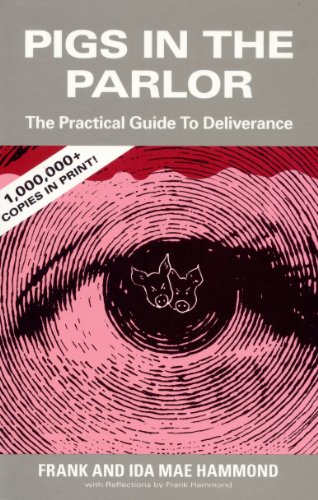 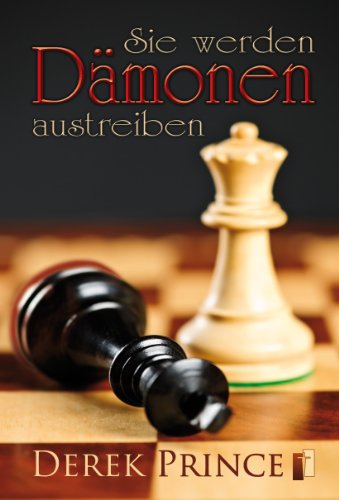 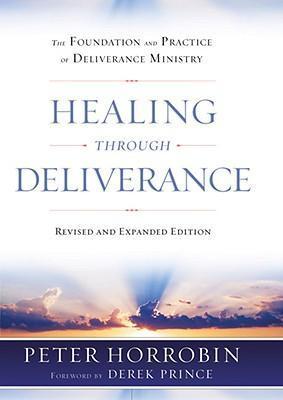 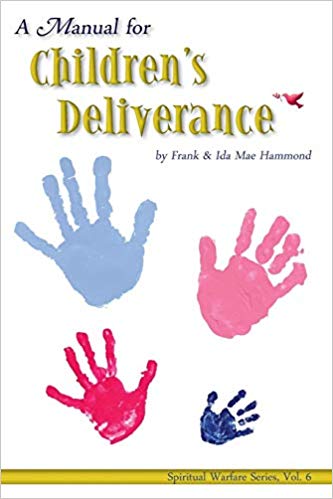 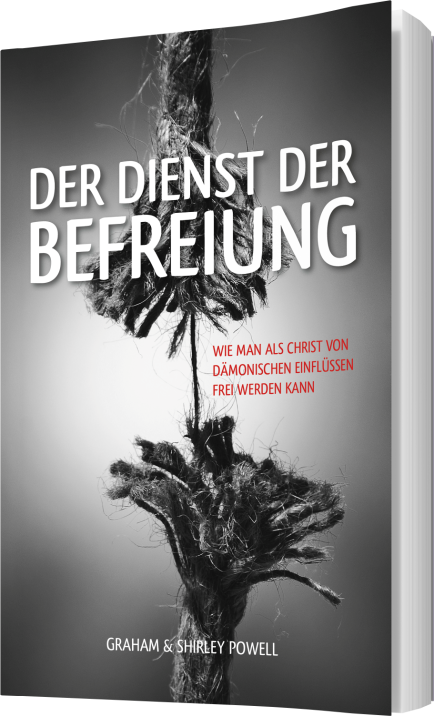 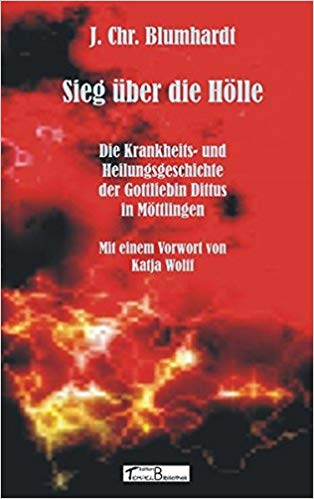 Frei bleiben!
6.1 Es will zurück 
Luk11,24-26 Wenn der unreine Geist von einem Menschen ausgefahren ist, so durchstreift er dürre Stätten, sucht Ruhe und findet sie nicht; dann spricht er: Ich will wieder zurückkehren in mein Haus, aus dem ich fortgegangen bin. Und wenn er kommt, so findet er's gekehrt und geschmückt. Dann geht er hin und nimmt sieben andre Geister mit sich, die böser sind als er selbst; und wenn sie hineinkommen, wohnen sie dort, und es wird mit diesem Menschen am Ende ärger als zuvor.
Markus 4,15-17 Sämann/Weg/Vögel/Drangsaal

Diese aber sind es, die an dem Wege sind: Wo das Wort gesät wird und sie es gehört haben, kommt alsbald der Satan und nimmt das Wort weg, das in sie gesät war. Und diese sind es, die auf felsigen Boden gesät sind: Wenn sie das Wort gehört haben, nehmen sie es sogleich mit Freuden auf, aber sie haben keine Wurzel in sich, sondern sind wetterwendisch; wenn sich Bedrängnis oder Verfolgung um des Wortes willen erhebt, so kommen sie alsbald zu Fall. Und andere sind es, die unter die Dornen gesät sind: Die haben das Wort gehört, und die Sorgen der Welt und der trügerische Reichtum und die Begierden nach allem andern dringen ein und ersticken das Wort, und es bleibt ohne Frucht.
6.2 Gedanken als Einfallstor und Angriffsziel-> Teufel – griechisch „Diavolos“:
Durcheinanderwerfer, 
Faktenverdreher, 
Verwirrer, 
VerleumderBola (werfen -> Wurfschleuder)
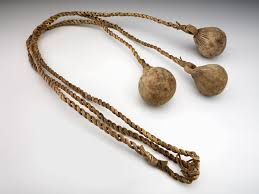 2Kor10,4-6: Gedanken gefangen nehmen*** warum?... 
Joh13,2+27 Judas (ins Herz gelegt)
1Chronik 21,1  David (Volkszählung)
Mark8,33  Petrus (du hast nicht die Gedanken Gottes…)
1Sam16,14-15, 18,8-11, 1Chr10,13-14 Saul (Neid/Eifersucht/Menschenfurcht)
Gen4,5-7 Kain (Sünde vor Tür)
Apg5,3 Ananias (Herz erfüllt)
Warum Gedanken gefangen nehmen?

2Kor11,3-4+14 anderer Christus/Evangelium-> anderer Geist... welcher Geist???
1Tim4,1 Abfall durch dämonisch beeinflusste Lehre 
2Tim 2,24-26 Schlinge des Teufels 
1Petrus5,8 wachsam sein, Teufel -> Löwe, der (auch Christen) verschlingen will
Eph6,12-13 Angriffe ... Feld behalten!!!***
6.2 Frei bleiben (danach) und frei bleiben (präventiv)
Eph4,22-24ff Umkehr/ Erneuerung des Denkens
Eph5,18    werdet voll Geistes -> Lobpreis, Danksagung und Wort (Psalmen)
2Kor10,4-6 Gedanken gefangen nehmen (Angriffe/Zweifel/Lügen)
1Petrus5,8/9 wachsam, widerstehen fest im Glauben*
Eph6,10-11 Stark im HERRN sein, Angriffen widerstehen, Feld (Freiheit) behalten!!!
6,11+13-17 Waffenrüstung Schild des Glaubens*, Helm...
Fragen???
Flüche… „brechen“
Terminologie Flüche

Worte/ Festlegungnen/ Verfluchungen (Die macht der Zunge)

Zauberei (Bileam)

Verschreibungen/ Verträge (z.B Freimaurerei)

Sünde